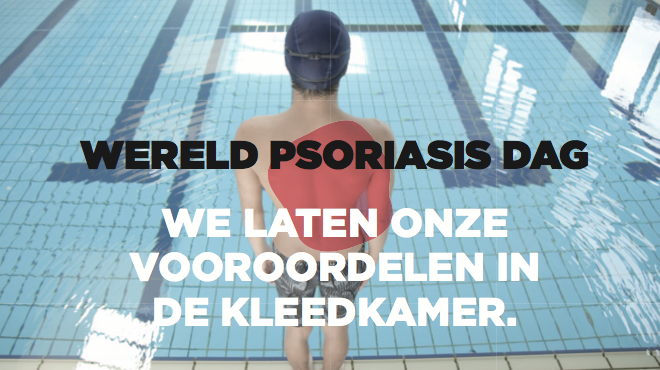 Persconferentie
Swimming For Psoriasis 
28 oktober 2014
Welkom
Meneer XXX
Voorzitter van EADV
Mevrouw Dominique Dufourny 
schepen van sport in Elsene
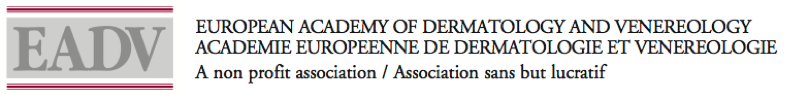 Prof Myro Trakatelli,
Presentatie van campagne
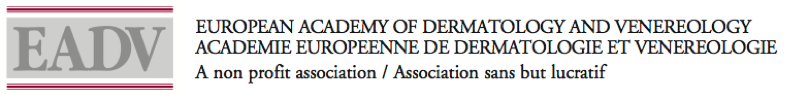 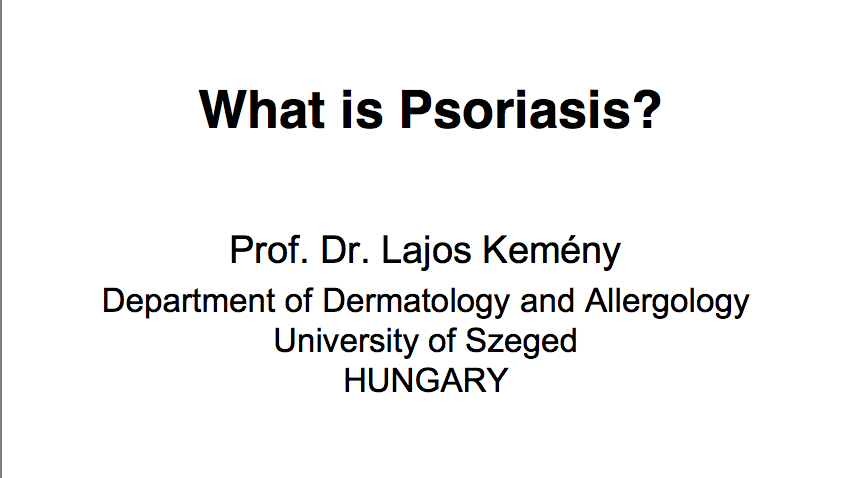 Wat is psoriasis?
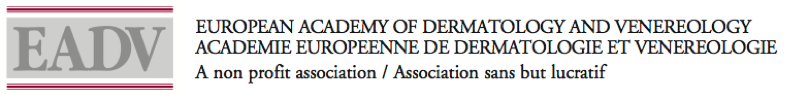 Psoriasis
Psoriasis is een veelvoorkomende, chronische en terugkerende auto-immuunziekte. Het is een ontstekingsziekte van de huid die ongeveer 2 tot 4% van de bevolking treft. 
Psoriatische artritis ( +/- 42%)
Veelvoorkomende comorbiditeiten: hart- en vaatziekten, stofwisselingssyndroom, depressie, hoger risico op sterfte en een kortere levensduur.
Klinische kenmerken: huidsymptomen
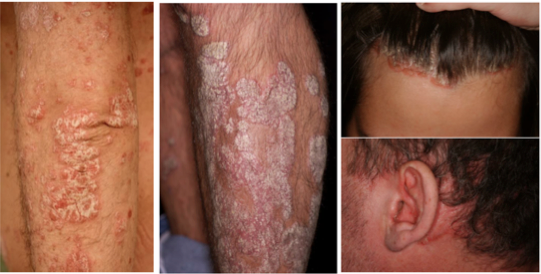 elleboog
knie
schedel
Klinische kenmerken: huidsymptomen
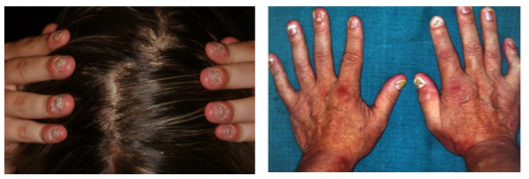 Nagels en hoofdhuid
Psoriatische artritis
Ernst van psoriasis
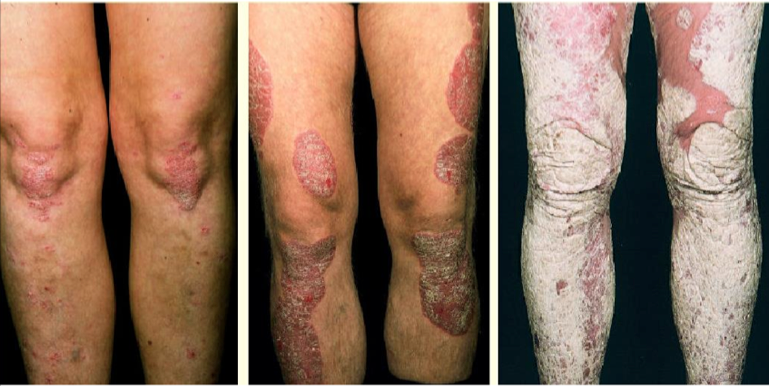 licht
matig
ernstig
Veelvoorkomende comorbiditeiten
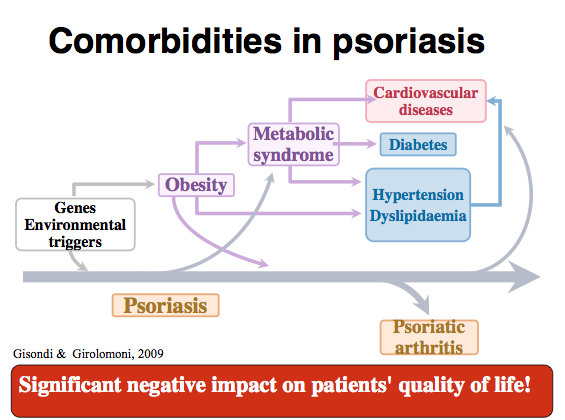 Behandeling van psoriasisin 2014EADV 2014
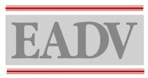 Carle Paul, MD, PhD
Dermatology department
 Paul Sabatier University,Larrey Hospital,Toulouse
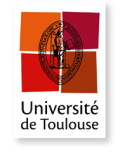 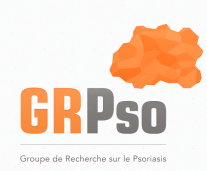 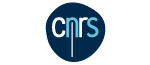 Psoriasis treft 2 tot 3% van de bevolking
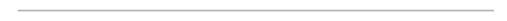 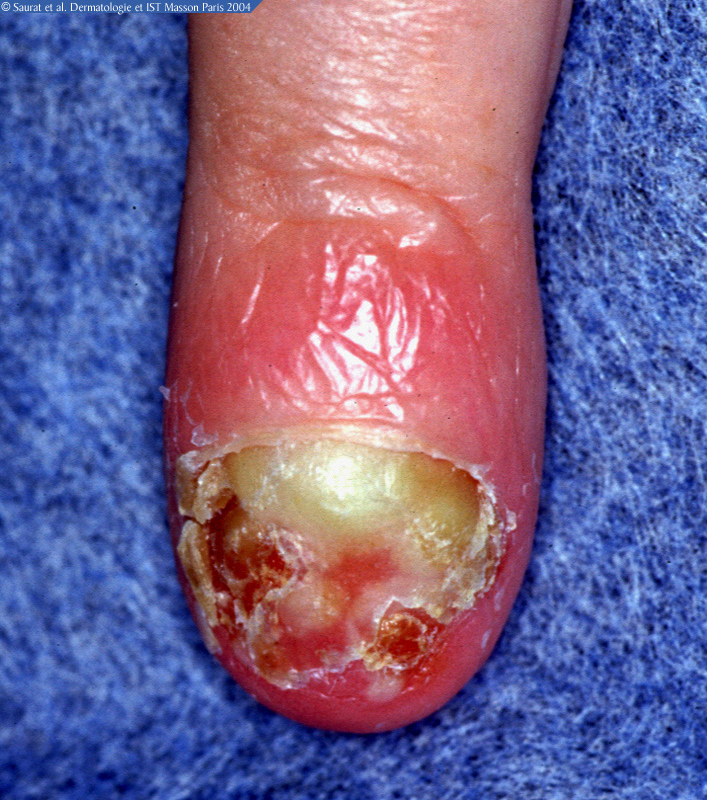 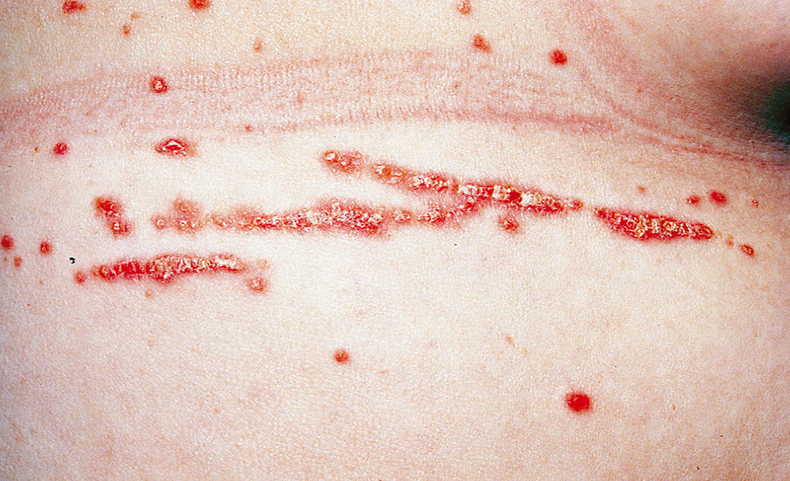 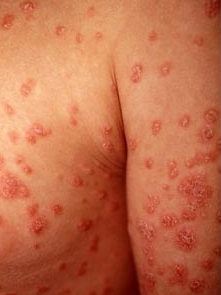 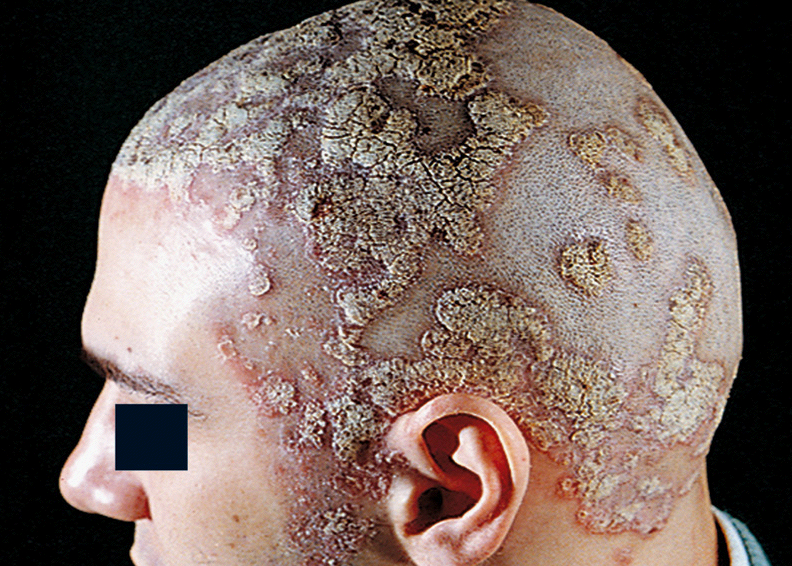 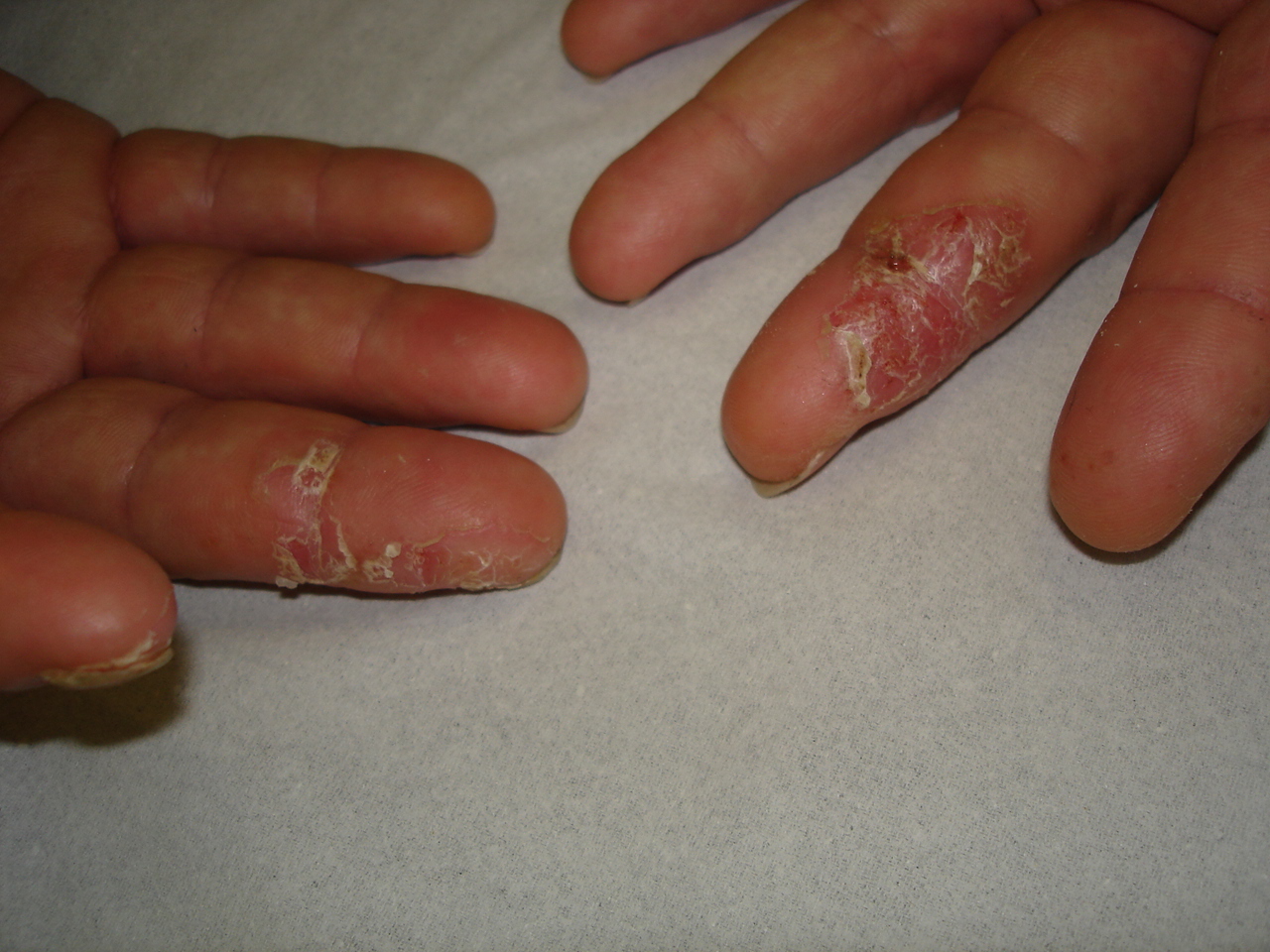 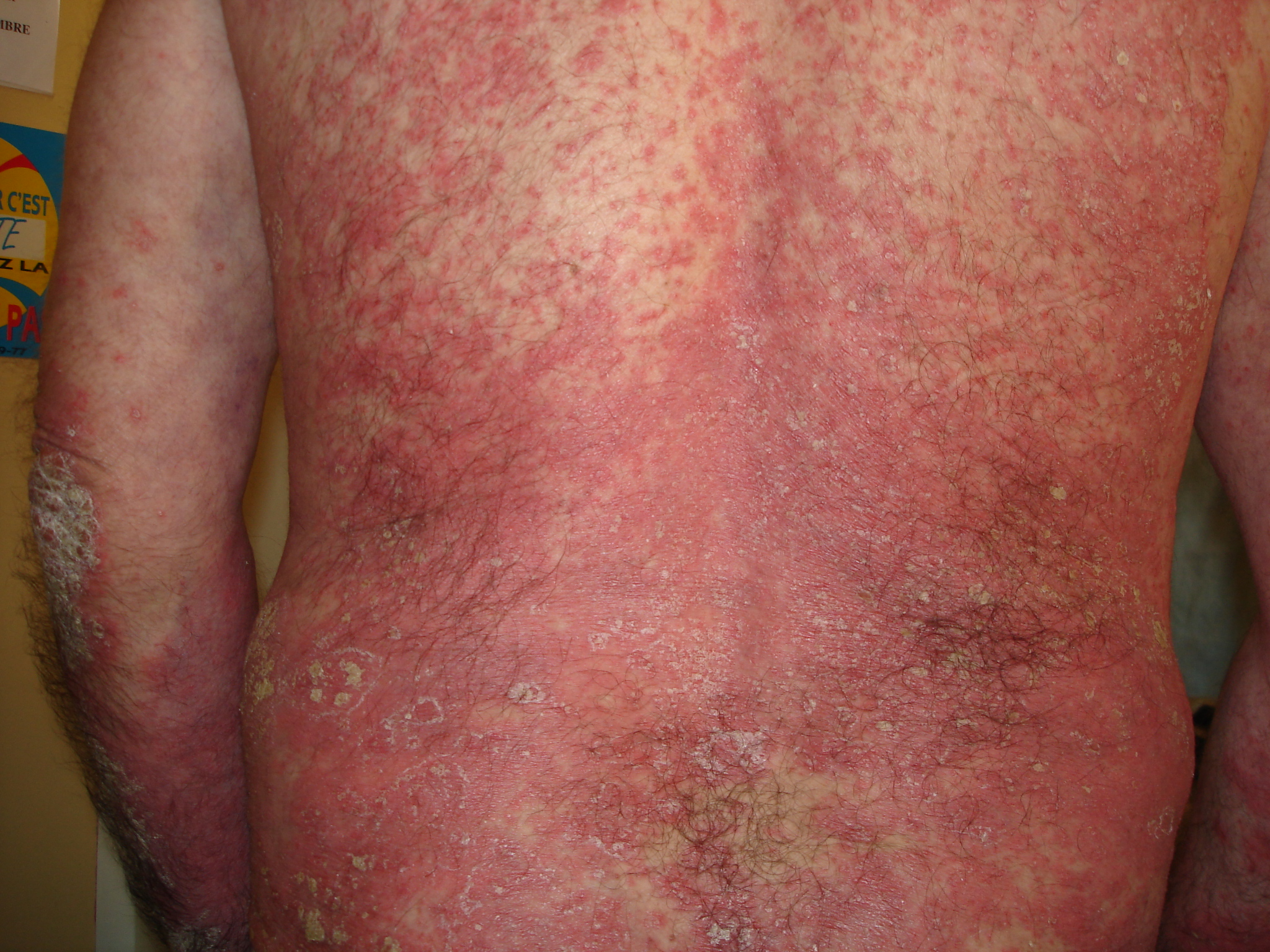 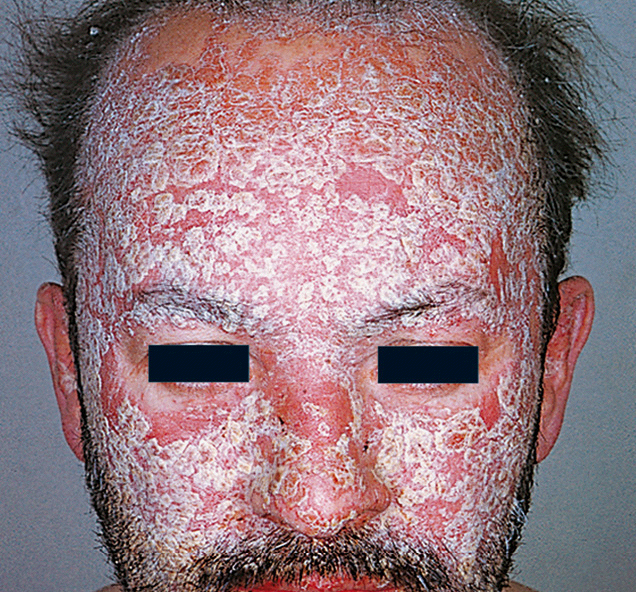 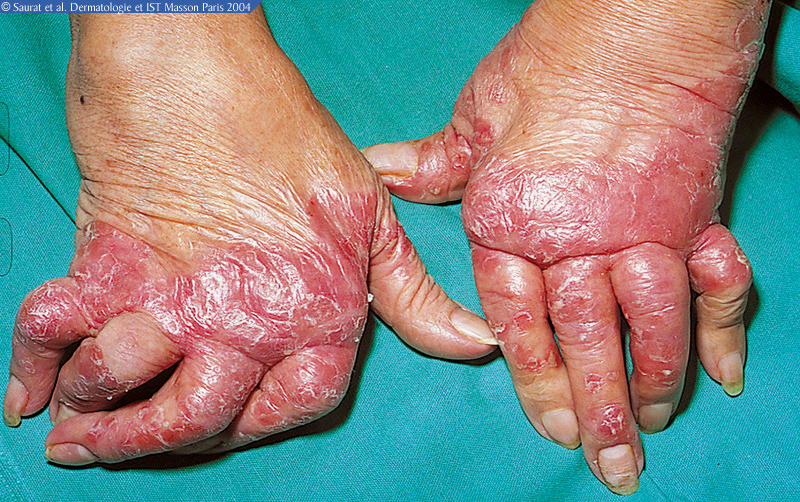 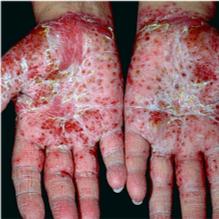 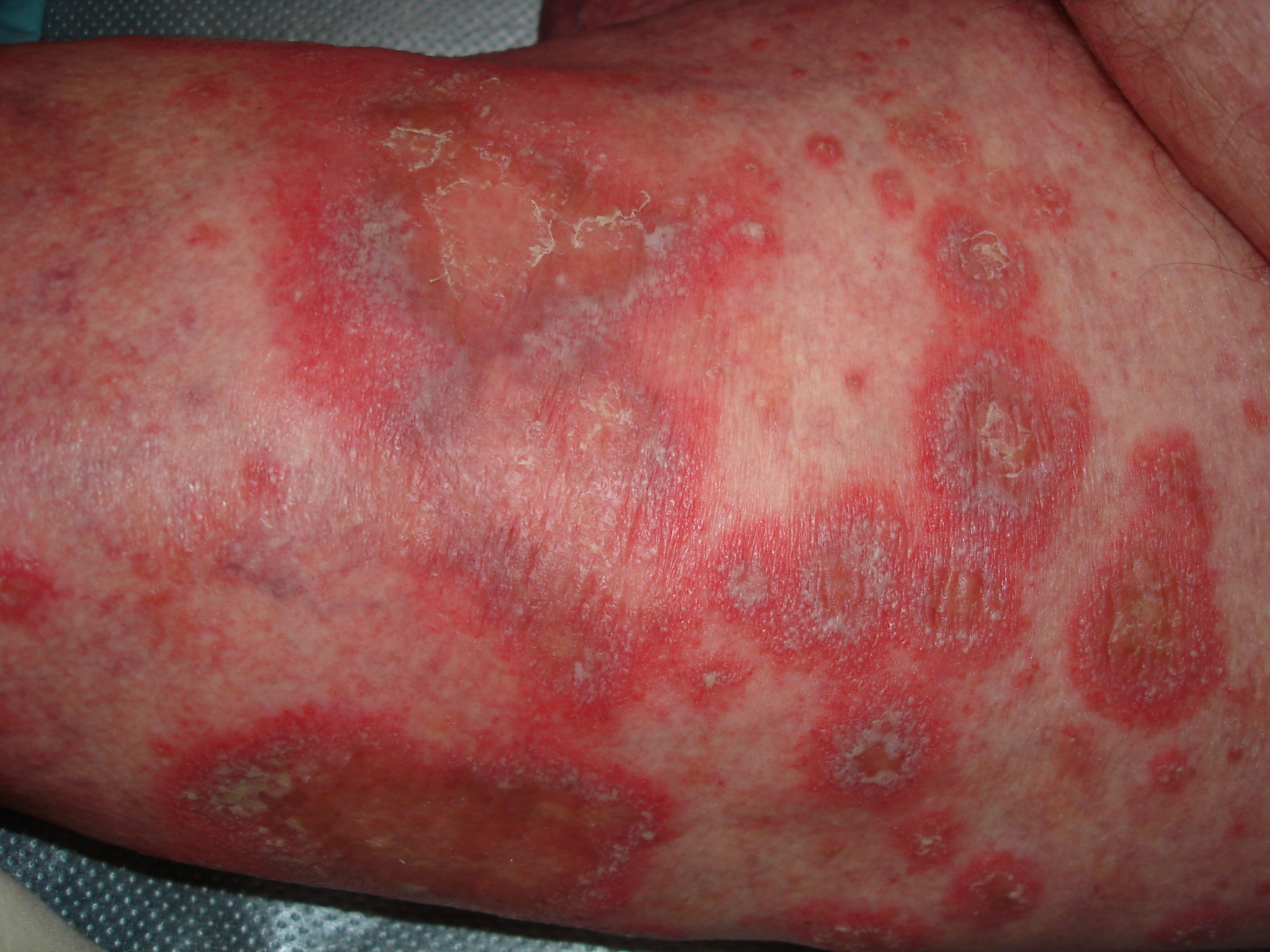 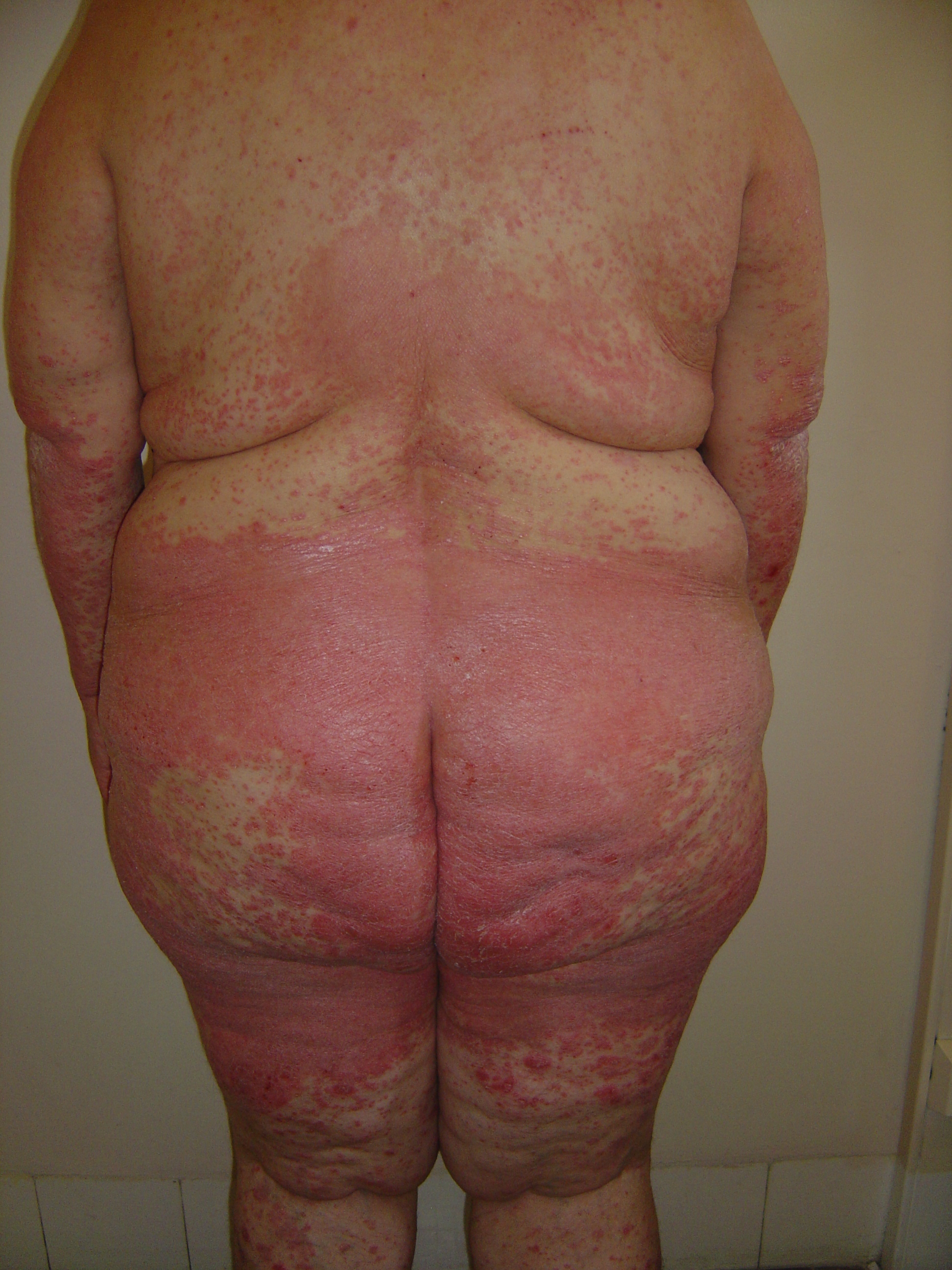 Psoriasis
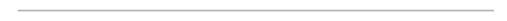 Chronische ontstekingsziekte van de huid
Niet-besmettelijk, niet-overdraagbaar
Genetische factoren
Omgevingsfactoren: agressieve stoffen, bacteriën
Activatie van het immuunsysteem van de huid en verhoogde proliferatie en vernieuwing van de huid 
Psoriatische artritis (15 tot 30%)
Psoriasis heeft een grote impact op de levenskwaliteit
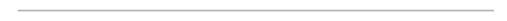 Pruritus, pijn, verlies van productiviteit

Angststoornissen en depressie

Lage eigenwaarde, verlies van zelfvertrouwen

Stigmatisering
Psoriasis treft niet enkel de huid!
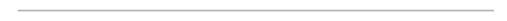 Hoger risico op:

Hoog niveau van vetten in het bloed

Diabetes

Hoge bloeddruk

Hart- en vaatziekten
1. Prey S et al. JEADV 2010;24(Suppl. 2):23–30.
2. Armstrong AW et al. Br J Dermatol 2013
Behandeling van psoriasis
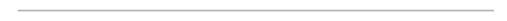 Een behandeling wordt gekozen naargelang de ernst van de ziekte en de last voor de patiënten.
 
De verschillende ernstniveaus van de ziekte kunnen succesvol worden behandeld.

De keuze voor een bepaalde behandeling wordt samen door de dokter en patient beslist.
Injecteerbare
Biologicals
Anti-TNF
Anti-IL-12/23
Orale drugs
MethotrexateCiclosporin
Acitretin
Fototherapie
s
Topicals : crèmes
zalf, gels
Verhoogde ernst van de ziekte
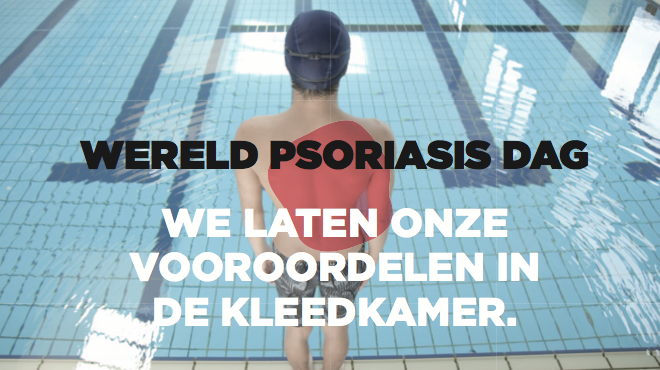 Conclusie – Q&AStart van de zwemestafette
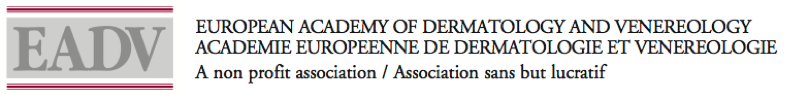 Enkele quotes
Politici, VIPs, Patiëntenverenigingen
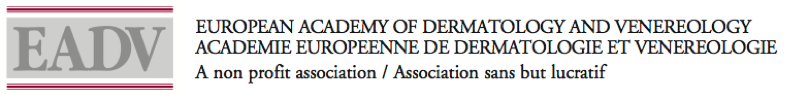 Politici - Mevrouw De Cloedt
"De toutes les maladies, l'ignorance est la plus contagieuse. C'est donc elle qu'il faut combattre."
VIP - Thomas Gunzig
"Quand j'étais ado, j'avais des boutons partout. Des gros, des rouges, des blancs. Je crois que si quelqu'un avait pris la peine de nager pour me soutenir, ça m'aurait peut être aidé"
VIP - Ben Heine
Vaak wordt gedacht dat psoriasis besmettelijk is maar dat is niet waar. Ik denk dat dit evenement zal het grote publiek tonen dat we kunnen zonder probleem zwemmen met mensen die psoriasis hebben.
Het is een heel belangrijk doel en ik ben gelukkig om deel te nemen aan deze nationale sensibiliseringactie
VIP – Gella Vandecaveye
“Psoriasis mag geen belemmering zijn om te sporten ondanks de ongemakken en het nakijken. Ik wil heel graag meehelpen om het taboe rond deze huidziekte te doorbreken door samen met “psoriasis patiënten” te zwemmen.”
VIP - Virginie Claes
1) never judge a book by its cover
2) Beauty starts in your head. Not in your Mirror
3) La vie, ce n’est pas d’attendre que les orages passent, c’est d’apprendre comment danser sous la pluie  - sénèque
VIP - Sophie Nollevaux
Les personnes atteintes de psoriasis doivent savoir qu’elles ne sont pas seules.  La solidarité est une valeur très importante pour moi !  Si participer à cette action peut, un tant soit peu, faire changer le fameux « regard des autres », j’aurai bien fait de mouiller le maillot ! 
Patiëntenverenigingen – France Psoriasis
Today patients wish to be well-informed about treatments options, especially with a condition such as psoriasis.
An informed patient is an empowered patient and clearly we still need help and must continue to focus on  information and develop even further in our future strategic work.
The WHO  psoriasis resolution , points out the need for multilateral efforts to promote and improve human health, providing access to treatment and health care education, so this should be definitely a priority.

It is a quite common disease which also carries with it an extensive physical, psychological and socioeconomic burden, there are still many gaps in the understanding of the disease itself and its management.
 
Patient’s organisations need support for :
Educating the patient about treatment options
Educating and supporting patient to better manage their psoriasis in daily life
Educating patients about psoriasis as a serious , inflammatory, noncommunicable disease
Educating policy makers about psoriasis and its socioeconomic and psychosocial impact 
Educating the General Public (non communicable disease, non psychological disease)
Patiëntenverenigingen – Gipso
Le GIPSO, Groupe d'Aide à la Recherche et à l'Information sur le Psoriasis, s'est constitué en ASBL et ses statuts ont été publiés au Moniteur belge en avril 1991. Son organisation et son animation reposent sur le volontariat et le bénévolat. Il est actif dans l'ensemble de la Belgique francophone et s'organise en Centres régionaux permettant aux personnes concernées ou intéressées, au sein des groupes locaux, de se rencontrer, de se parler, de se comprendre, de se soutenir mutuellement et à l'écoute de l'Autre, de sortir de leur éventuel isolement. 
Par des informations contrôlées publiées au travers d'un bulletin trimestriel, le patient découvre des possibilités thérapeutiques, des conseils, des témoignages ... pouvant rendre s'il y échoit, un sens à la vie. 
Une association de patients est une solution d'accompagnement complémentaire de l'acte médical. Elle aide la personne atteinte à retrouver un mieux-être, une qualité de vie et l'acceptation de soi. 
Le GIPSO est soutenu et guidé dans ses choix et ses méthodes par un Comité scientifique pluridisciplinaire interuniversitaire composé d'éminents spécialistes. 
 Le GIPSO est Membre d'IFPA ( Fédération Internationale des Associations de Psoriasis) et Membre d'Europso ( Fédération représentant les Associations de Patients atteints de Psoriasis en Europe). 

Quelques objectifs du Gipso: 
Apprendre à vivre avec son psoriasis en s'assumant tel qu'on est.
Diffuser une information correcte et vaste sur tous les aspects de l'affection.
Combattre l'ignorance du grand public dont la méconnaissance suscite méfiance et rejet.
Stimuler la recherche scientifique.
Assurer une représentation des patients auprès des instances politiques et des institutions sociales.
Participer aux journées mondiales du psoriasis les 29 octobre.